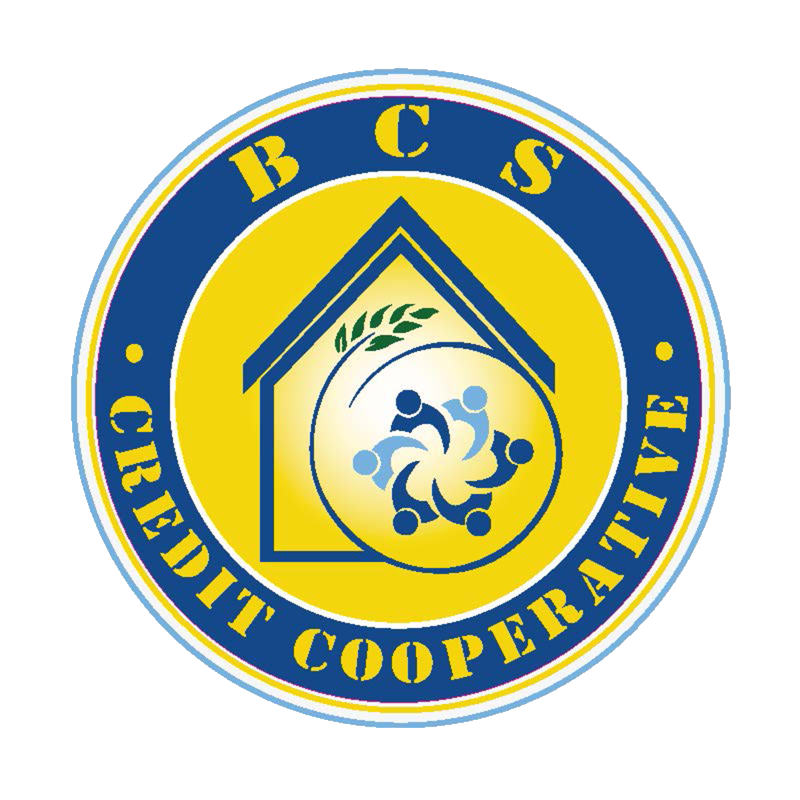 Kababayan Savings  Program & Investment (KSP-i)
A savings and wealth building program designed especially for Overseas Filipino’s and their families through a savings contract for a specific purpose.
In partnership with…
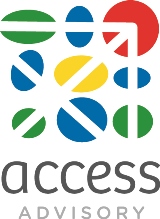 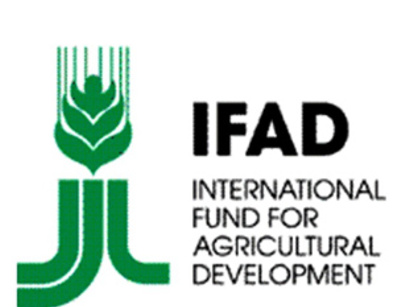 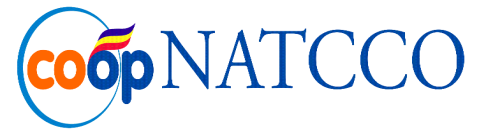 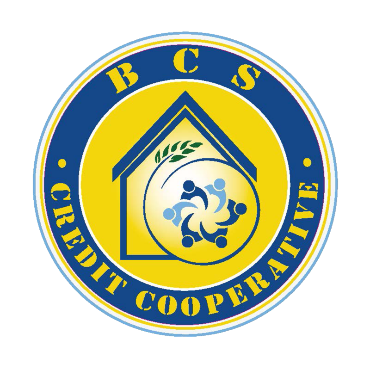 Kababayan Saving 
     Program and Investment (KSP-i)
A savings and wealth building program designed especially for Overseas Filipino’s and their families through a savings contract for a specific purpose.
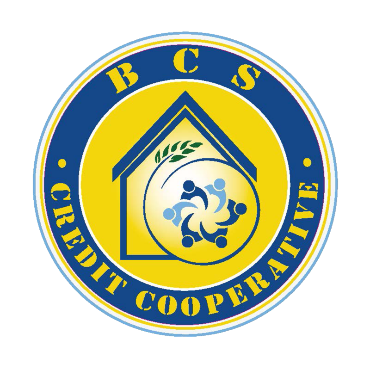 Save PURPOSELY:
BENEFITS TO CLIENTS

A. Financial
Higher Interest rate on savings and tax-free on interest earning.
Ready access for savings, credit and other product and services offered by the coop.
Better Financial Management and Literacy.

B. Behavioral
Develop a habit of medium and long-term savings for wealth building.
Educated directions for investment and/or business

C. Socio-economic
Increase resiliency in facing life’s vulnerabilities
Preparations for a sound future and financial health
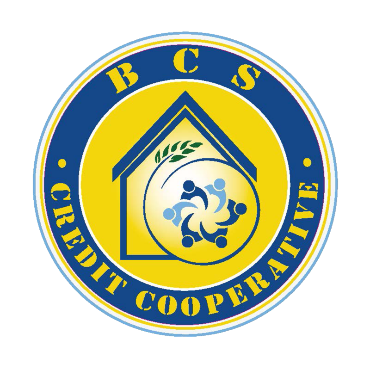 OPPORTUNITIES TO THE COOPERATIVE

Global Membership Expansion
Increased Outreach
Cater to additional market segment
Increase in internal fund generation
Upscale Coop image in the Community
Improve coops social performance
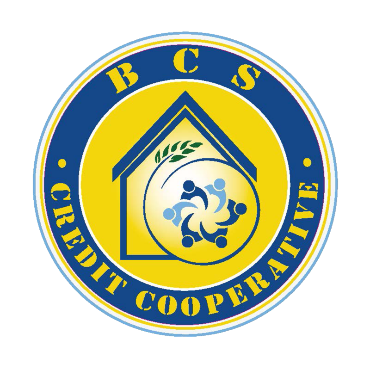 Salient Features, Terms and Condition of the Product
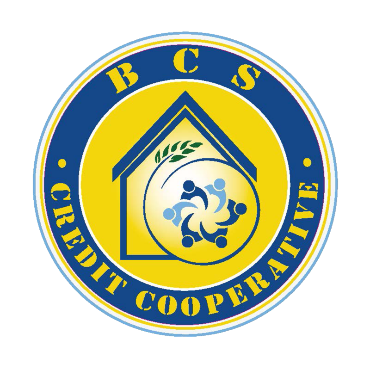 TARGET MARKET

•	Overseas Filipinos
•	OF Families (Immediate, Extended and Over-extended)
•	Remittance Recipient

REQUIREMENT/S

•	 Must be a Regular or Associate member of the coop.
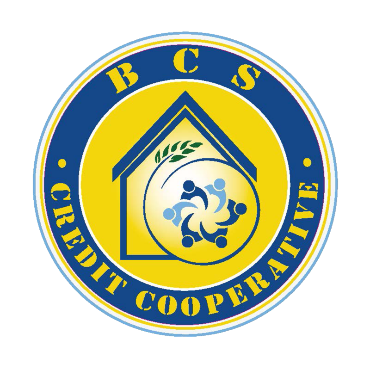 PURPOSE

•	To offer wealth and savings program for specific target market and purpose.

•	To put aside a large amount of funds for a specific future purpose and still earn a higher return.

TERM

•	Minimum of 2 years depending on the purpose stipulated on the savings contract.
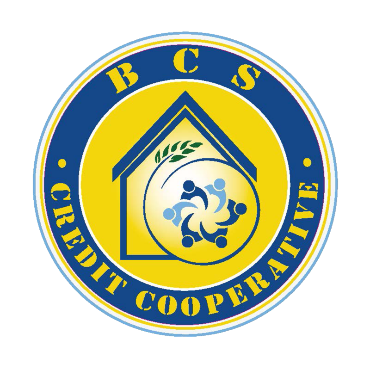 MINIMUM OPEN ACCOUNT

•	₱1, 000.00 for both Overseas Filipino and OF Families


 
MAINTAINING ACCOUNT BALANCE
	
•	₱1, 000.00 for both Overseas Filipino and OF Families


MAXIMUM IN ACCOUNT

•	No limit. A member may save with different purposes.
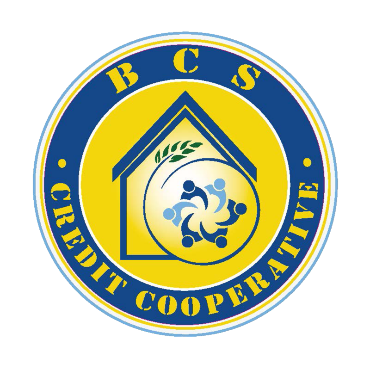 DEPOSIT FREQUENCY

•	Client/ Member may reach the amount of at least P50, 000.00 in a lump sum or annuity basis.

•	Deposit frequency is predetermined by the depositor, may be monthly or quarterly and must be stipulated on the savings contract. Depositor may also save in a lump sum or annuity


WITHDRAWALS

•	No withdrawal transaction before maturity of deposit unless otherwise, pre-terminated and/or dismembered from the coop.
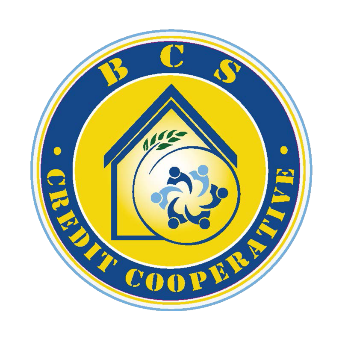 INTEREST RATES

Staggered Deposit
Lump sum Deposit
     	- 3.5%
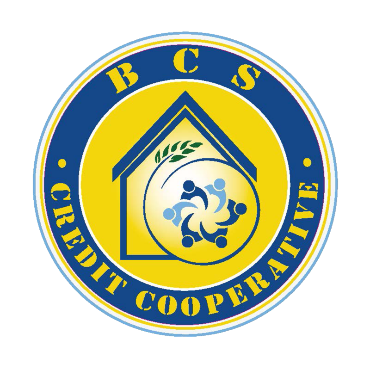 INCENTIVES

Applicable to members who’s savings deposit have reached atleast               ₱50, 000.00 and have complied with the terms and conditions in the savings contract.
	------------------------------------------------------------------------------------
A. Mutual Death Aid Service (MUDAS)
Members (OF & OF Family) regardless of status of membership are entitled of MUDAS benefit when he/she has reached the minimum share capital of     2, 000 (same criteria is applied). 

B. Availment of Back to Back Loan 
	- Policy on B2B loan against share capital applies. 
	- Discounted service charge on B2B loan against locked-in deposit. 
	- Standard credit policies and procedures apply.
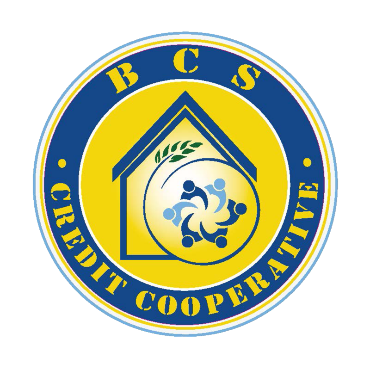 INCENTIVES

Applicable to members who’s savings deposit have reached atleast                         ₱50, 000.00 and have complied with the terms and conditions in the savings contract.
------------------------------------------------------------------------------------------------------------------------------------------
C. Availment of Instant Loan
           - Discounted service charge upon availment.
           - Policy on instant loan applies.
           - Standard credit policies and procedures apply.
 
D. Referral Rewards Program (RRP)
                     - Policy on RRP applies.
 
E. Access to existing health care program (For family members and OFs while in the Philippines)
		- 5% discount on premium (HIB)
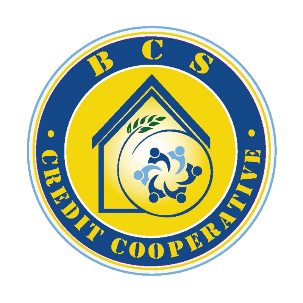 OFFICIAL KSP-I BANK ACCOUNT
ACCOUNT NAME: BCS CREDIT COOPERATIVE
ACCOUNT NUMBER: 0722 -1040 – 80
BANK: LANBANK OF THE PHILIPPINES 
BRANCH: BANSALAN BRANCH
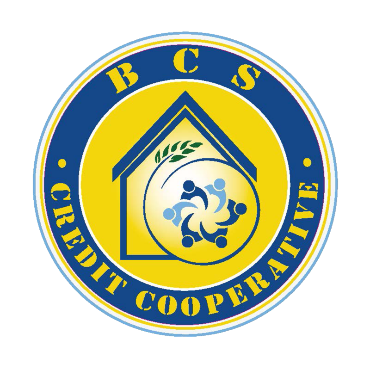 CONTACT INFORMATION
WEBSITE: www.bcscreditcoop.com
FACEBOOK: https://www.facebook.com/bcscreditcoop/
KSP-I Link: http://www.bcscreditcoop.com/overseas-filipino/ksp-i
TELEFAX: (082) 553 - 9223
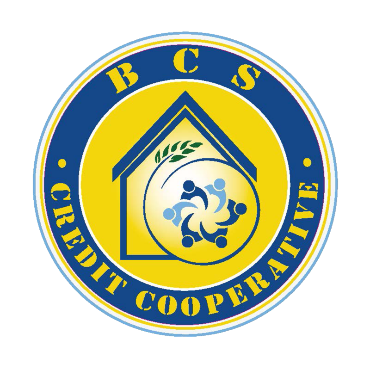 When is the BEST time to SAVE?
when one finds the purpose in doing so.